Ще – ще – ще – вкусная капуста в борще
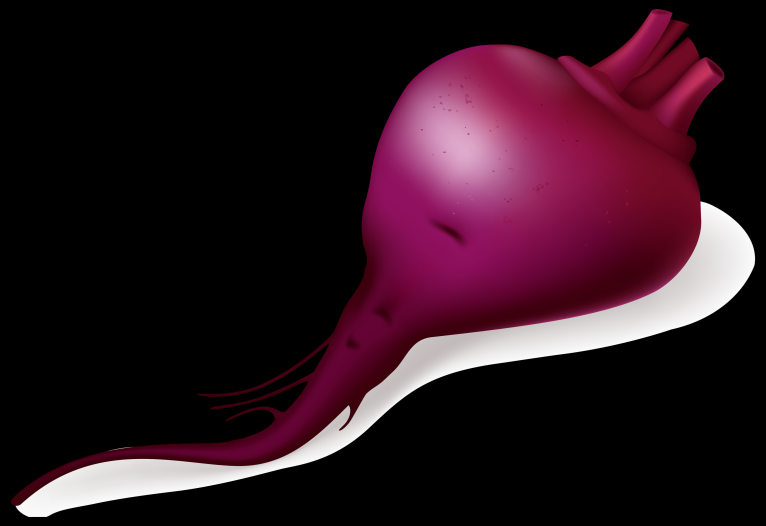 Щё щё – щё – хочу добавки я ещё
Щи – щи – щи – любят дети есть борщи
Ча – ча –ча – налетела саранча
Использованные ресурсы
http://www.logoped.ru/chistogovorki_dlja_avtomatizatsii_zvukov.htm

Чистоговорки для автоматизации звуков Яушевой Р.Н.